Organic Compounds
1. How atoms combine to form molecules
1a. Atoms are made of:
Protons & neutrons (in the nucleus)
Surrounded by electrons
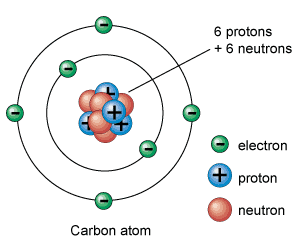 Organic Compounds
1. How atoms combine to form molecules
(continued)
1b. Atoms attach to one another by “sharing” electrons. This is called a covalent bond.

1c. Each line between the atoms represents a covalent bond
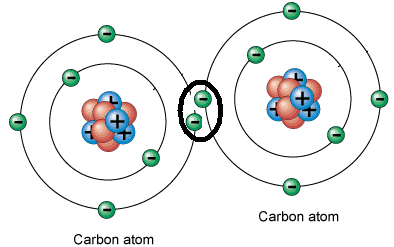 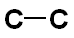 Organic Compounds
2. Organic Compounds

3. Why is carbon so important to organic molecules?
2a. Contain carbon atoms


3a. Carbon atoms can bond with themselves, over and over again to form long chains.
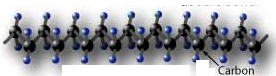 Organic Compounds
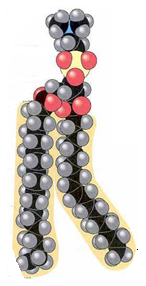 4. Cells are made from four different organic molecules
4a. Lipids


4b. Carbohydrates


4c. Proteins


4d. Nucleic Acids
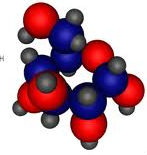 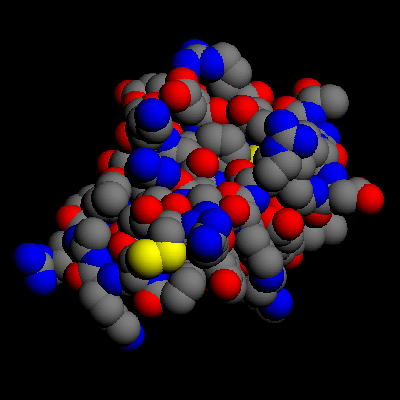 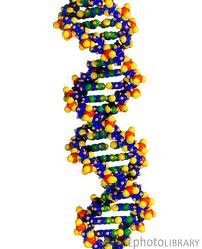 Organic Compounds
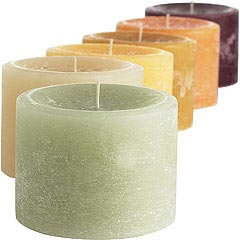 5. Lipids
5a. Includes:
Fats
Waxes
Steroids
Phospholipids


5b. Cells use lipids to:
Build membranes & protective layers
Store energy
Communicate between parts of the cell
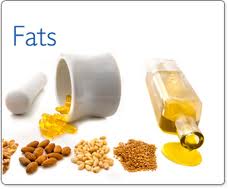 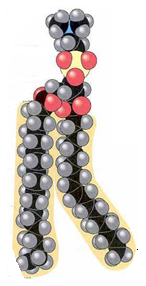 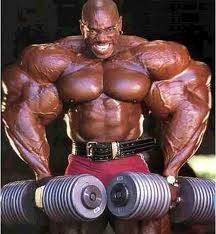 Organic Compounds
5. Lipids (continued)
5c. Lipids are made of long chains of carbon atoms called polymers.

5d. They are hydrophobic which means “water fearing
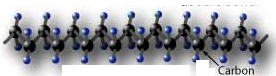 Organic Compounds
5. Lipids (continued)
5e. Phospholipids are special lipids.
The head is “polar” meaning it has a slight electric charge that attracts other “charged” molecules like water.

The head is called hydrophilic which means “water loving”

The tails are “nonpolar” and considered hydrophobic
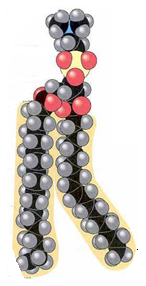 Organic Compounds
6. Carbohydrates
6a. Include:
Sugars
Starches
Cellulose

6b. All carbohydrates are made of 3 elements:
Carbon (C)
Hydrogen (H)
Oxygen (O)
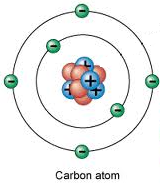 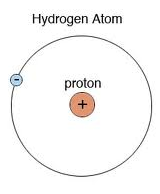 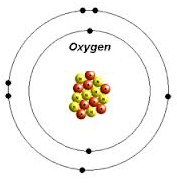 Organic Compounds (part 2)
7. Proteins
7a. Long molecules built out of smaller molecules called amino acids

7b. Functions:
Provide structure for cells & tissues
Needed for cell growth, repair, and division.
Act as enzymes
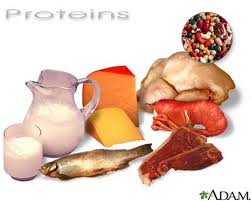 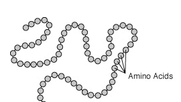 Organic Compounds (part 2)
7. Proteins
(cont…)
7c. Humans have about 2,000 different proteins all made from different combinations of 20 amino acids.
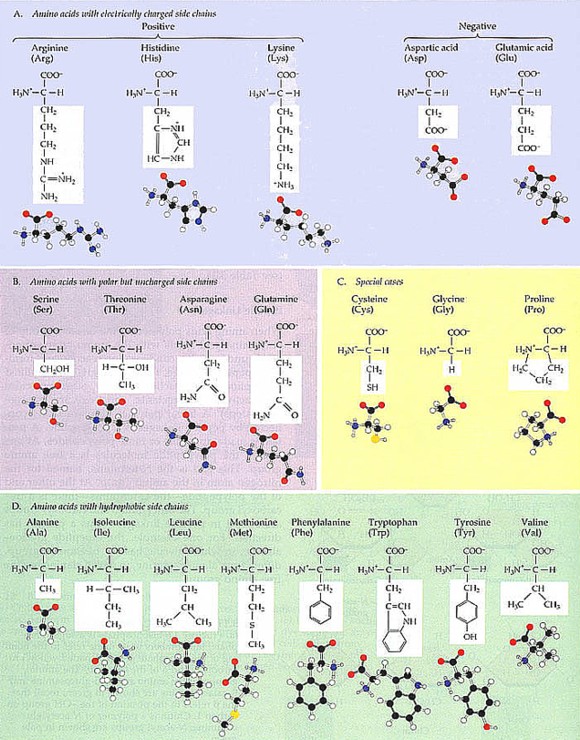 Organic Compounds (part 2)
8. Nucleic
     Acids
8a. Contain all the instructions for cell 
       growth and repair.

8b. 2 important types:
Deoxyribonucleic Acid (DNA)
Ribonucleic Acid (RNA)

8c. DNA controls heredity (the passage of   
       genes to offspring)
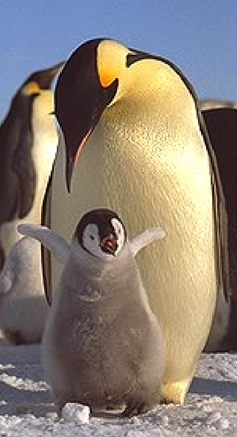 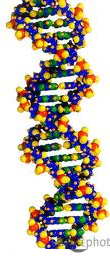 Organic Compounds (part 2)
8d. Nucleic acids are made of smaller units called nucleotides.

8e. Atoms involved in building nucleotides:
Carbon
Hydrogen
Oxygen
Nitrogen
Phosphorus
8. Nucleic
     Acids
   (cont…)
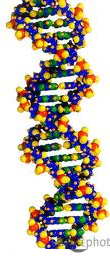 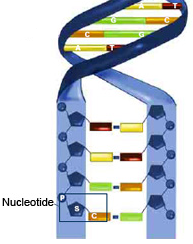 Assignment:
Organic Compounds Worksheet
1st page use “Organic Compounds” Notes
Reading Questions: use attached reading.